The choirs and orchestras of secondary mathematics
Anne Watson
East London Maths Forum
June 2008
Trigonometry
A
68 mm
2.6 cm
θ
C
B
Trigonometry
Triangle properties (not names): right angle; orientation; angle-sum
Labelling (conventions): vertex letters are not algebra; lengths are not accurate; θ is ‘theta’ and often used for angles; what is the curved line?
Concepts: ratio; inverse function; transforming equations 
etc. …
What prior knowledge is helpful?  What is unhelpful?
Images
Language
Methods
Contributory concepts
Assumptions
Limitations
………………. etc.
Whole school approaches to creating the orchestra
Straight line graphs
Internet images of straight line graphs
Nearly all positive
Negatives go through zero or are about fitting lines to data points
Key Maths says ‘top left to bottom right’
Straight line graphs
Graphs: represent a quantitative relationship; relation between line and coordinate pairs (conventions and meaning)
Reading a graph: axes; continuity; (conventions and meaning)
Dimensions of variation & range of possible changes 
etc.
What prior knowledge is helpful?  What is unhelpful?
Images
Language
Methods
Assumptions
Limitations
………………. etc.
Whole school approaches to creating the orchestra
Calculus
y = (x2 + 1) e -x
Calculus
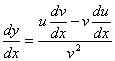 Calculus
Use of letters: variables; unknowns; parameters; constants
Functions: expressions; relations between functions
Graphs: …
Similarity: …
etc.   …
What prior knowledge is helpful?  What is unhelpful?
Images
Language
Methods
Assumptions
Limitations
………………. etc.
Whole school approaches to creating the orchestra
Vertical integration of key ideas in the curriculum
Continuity
How to read mathematics
Different meanings of letters
Ratio
Similarity
Functions and graphs
etc.
Algorithm …
Algorithm – you can use it
Algorithm – why teach anything more?
Algorithm – don’t abuse it
Algorithm – why teach anything more?

I will test you
To see if you know it
Then I’ll give you
Your next target
Thankyou for thinking
anne.watson@education.ox.ac.uk
www.education.ox.ac.uk/people/academics

Anne Watson: Raising Achievement in Secondary Mathematics, Open University Press

8th Annual Institute of Mathematics PedagogyJuly 28th to 31stCuddesdon near Oxfords.elliott@shu.ac.ukJohn Mason, Malcolm Swan, Anne Watson